FuelEconomy.gov Fuel-Saving Tips
Photo: Getty Images 937539580
Fuel-Saving Tips
A vehicle’s fuel economy can vary significantly depending on
How it is driven
Its mechanical condition 
The environment in which it is driven
Studies suggest the average driver can improve his/her fuel economy by roughly 10% by following a few simple fuel-saving tips.
2
Clean Cities and Communities
Photo: iStock 172703008
Today’s presentation includes tips on
Driving more efficiently
Maintaining your car
Planning and combining trips
Maximizing fuel economy in hot and cold weather
Improving the fuel economy of hybrids and plug-in cars
3
Clean Cities and Communities
Photo: iStock 914314364
Driving More Efficiently
4
Clean Cities and Communities
Drive Sensibly
Aggressive driving (speeding, rapid acceleration and braking) wastes gas. 
It can lower your gas mileage by roughly 15% to 30% at highway speeds and 10% to 40% in stop-and-go traffic.
Anticipate traffic situations to avoid unnecessary acceleration. 
Accelerate smoothly at a moderate rate.
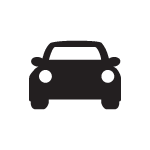 Fuel economy benefit:	10%–40%
Equivalent gasoline savings:	$0.36–$1.46/gal*
5
Clean Cities and Communities
* Cost savings are based on an assumed fuel price of $3.65/gallon.
Observe the Speed Limit
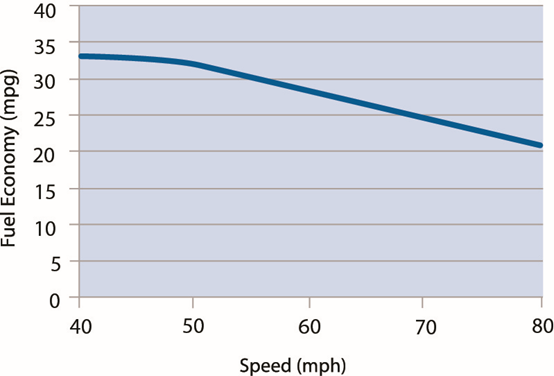 While each vehicle reaches its optimal fuel economy at a different speed (or range of speeds), gas mileage usually decreases rapidly at speeds above 50 mph.
Expect a 7% reduction for every 5 mph over 50 mph.
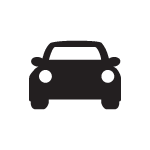 Fuel economy benefit:	7%–14%
Equivalent gasoline savings:	$0.26–$0.51/gal*
6
Clean Cities and Communities
* Cost savings are based on an assumed fuel price of $3.65/gallon.
Avoid Hauling Cargo on Your Roof
A large, blunt roof-top cargo box can reduce fuel economy by around 2% to 8% in city driving, 6% to 17% on the highway, and 10% to 25% at Interstate speeds.
Rear-mount cargo boxes or trays reduce fuel economy by much less—only 1% or 2% in city driving and 1% to 5% on the highway.
If you need to use an external cargo container, removing it when it's not in use will save fuel and money.
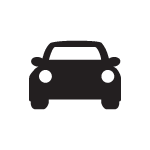 Fuel economy benefit:	2%–17%
Equivalent gasoline savings:	$0.07–$0.62/gal*
7
Clean Cities and Communities
* Cost savings are based on an assumed fuel price of $3.65/gallon.
Photo: iStock 888512024
Remove Excess Weight
Avoid keeping unnecessary items in your vehicle, especially heavy ones. 
An extra 100 pounds in your vehicle could reduce your MPG by about 1%.
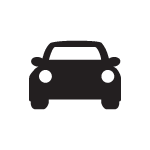 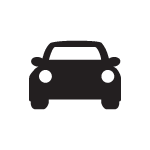 Fuel economy benefit:	1%/100 lbs.
Equivalent gasoline savings:	$0.03/gal
Fuel economy benefit:	1%/100 lbs.
Equivalent gasoline savings:	$0.04/gallon*
8
Clean Cities and Communities
* Cost savings are based on an assumed fuel price of $3.65/gallon.
Photo: iStock 463351093
Avoid Excessive Idling
Idling can use a quarter to a half gallon of fuel per hour, depending on engine size and air conditioner (AC) use. 
Turn off your engine when your vehicle is parked. It only takes about 10 seconds worth of fuel to restart your vehicle.
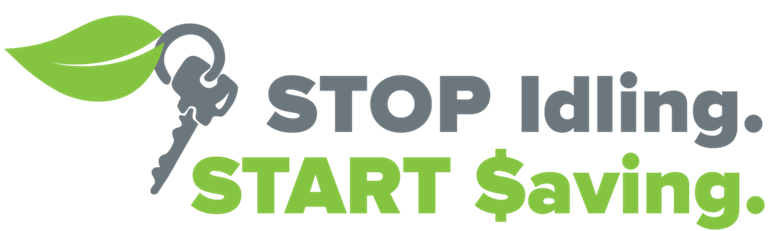 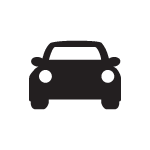 Fuel economy benefit:	$0.01–$0.03/min. (AC off)*
Equivalent gasoline savings:	$0.02–$0.04/min. (AC on)*
9
Clean Cities and Communities
* Cost savings are based on an assumed fuel price of $3.65/gallon.
Avoid Excessive Idling (cont.)
Best Practices 
Limit engine starts to about 10 times per day on average—unless your vehicle is equipped with a stop-start system. Occasionally exceeding this limit should not cause excessive starter wear.
Assuming 10 starts a day aren't exceeded, any shutdown longer than 1 minute will save money.
Limit electric accessory use during shutdown, particularly during longer shutdown periods.
Drive at least 5 miles between start cycles to fully recharge the battery.
If you'd like to promote idle reduction in your area, the Clean Cities IdleBox Toolkit can help you get started.
10
Clean Cities and Communities
Use Cruise Control
Using cruise control on the highway helps you maintain a constant speed and, in most cases, will save gas.
11
Clean Cities and Communities
Photo: iStock 1342420127
Keeping Your Vehicle in Shape
12
Clean Cities and Communities
Address Engine Issues Promptly
The check engine light, or malfunction indicator lamp, on your dashboard indicates that something is wrong with your engine. 
Modern vehicles are so advanced that they may seem to drive normally even when a repair is needed, which sometimes leads drivers to ignore the indicator.
When the check engine light comes on, have your vehicle inspected by a mechanic.
13
Clean Cities and Communities
Photo: iStock 1336414658
Keep Tires Properly Inflated
You can improve your gas mileage by 0.6% on average (up to 3% in some cases) by keeping your tires inflated to the proper pressure. 
Under-inflated tires can lower gas mileage by about 0.2% for every 1 psi drop in the average pressure of all tires.
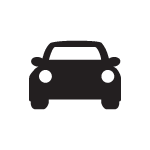 Fuel economy benefit:	0.6%
Equivalent gasoline savings:	$0.02/gal*
Note: The proper tire pressure for your vehicle is usually found on a sticker in the driver's side door jamb, the glove box, and/or in your owner's manual. The proper pressure is specific to the vehicle. Therefore, it is not found on the tire.
14
Clean Cities and Communities
* Cost savings are based on an assumed fuel price of $3.65/gallon.
Use the Recommended Grade of Motor Oil
You can improve your gas mileage by 1%–2% by using the manufacturer's recommended grade of motor oil. 
For example, using 10W-30 motor oil in an engine designed to use 5W-30 can lower your gas mileage by 1%–2%. 
Using 5W-30 in an engine designed for 5W-20 can lower your gas mileage by 1%–1.5%. 
Also, look for motor oil that says "Energy Conserving" on the API performance symbol to be sure it contains friction-reducing additives.
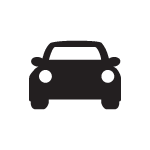 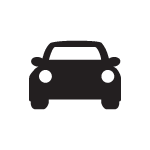 Fuel economy benefit:	1%/100 lbs.
Equivalent gasoline savings:	$0.03/gal
Fuel economy benefit:	1% - 2%
Equivalent gasoline savings:	$0.04 - $0.07/gal*
15
Clean Cities and Communities
* Cost savings are based on an assumed fuel price of $3.65/gallon.
Photo: iStock 463351093
Replacing a Clogged Air Filter on Modern Cars Improves Performance but Not MPG
Replacing a clogged air filter on vehicles with fuel-injected, computer-controlled gasoline engines—such as those manufactured from the early 1980s to the present—or diesel engines does not improve fuel economy, but it can improve acceleration.
Replacing a clogged air filter on an older vehicle with a carbureted engine can improve both fuel economy and acceleration by a few percent under normal replacement conditions.
16
Clean Cities and Communities
Photo: iStock 139874770
Fuel Economy in Hot and Cold Weather
17
Clean Cities and Communities
Fuel Economy in Hot Weather
Hot weather can actually increase your fuel economy. 
Your engine warms up to an efficient temperature faster.
Summer grades of gasoline can have slightly more energy.
Warm air causes less aerodynamic drag than cold air.
However, keeping passengers comfortable in hot weather by rolling down the windows or using the air conditioning (AC) can reduce fuel economy.
18
Clean Cities and Communities
Photo: iStock 1159486041
What can I do to improve my fuel economy in hot weather?
Roll the windows down at lower speeds; use the AC at highway speeds.
Don't use the AC more than needed or set the temperature lower than needed.
Park in the shade or use a sunshade so that the cabin doesn't get as hot.
Drive with the windows open for a short time before using the AC. 
Don't idle with the AC running before driving. 
Read your owner's manual. Most manuals explain how the AC system controls work and how to best use and maintain the AC system.
For plug-in hybrids and electric vehicles, pre-cooling the cabin while plugged into the charger can extend your vehicle's range. Also, using a warmer temperature setting for the AC will use less battery power.
19
Clean Cities and Communities
Fuel Economy in Cold Weather
Cold weather and winter driving conditions can reduce your fuel economy significantly.
Fuel economy tests show that, in short-trip city driving, a conventional gasoline car's gas mileage is about 12% lower at 20°F than it would be at 77°F. It can drop as much as 22% for very short trips (3 to 4 miles).
For hybrids, fuel economy can drop about 31% to 34% under these conditions.
For EVs, fuel economy can drop roughly 39% in mixed city and highway driving, and range can drop by 41%. About two-thirds of the extra energy consumed is used to heat the cabin.
20
Clean Cities and Communities
Photo: iStock 463351093
What can I do to improve my fuel economy in cold weather?
Park your car in a warmer place, such as your garage, to increase the initial temperature of your engine and cabin.
Combine trips when possible so that you drive less often with a cold engine.
Minimize idling your car to warm it up. 
Don't use seat warmers or window defrosters more than necessary.
21
Clean Cities and Communities
Photo: iStock 000000707421
More Cold Weather Tips
Check your tire pressure regularly. 
Use the type of oil recommended by your manufacturer for cold weather. 
Remove accessories that increase wind resistance, like roof racks, when not in use. 
To extend the range of plug-in hybrids and electric vehicles:
Preheat the cabin while plugged into the charger.
Use the seat warmers instead of the cabin heater can save energy and extend range.
22
Clean Cities and Communities
Photo: iStock 115455127
Tips for Hybrids, Plug-in Hybrids, and Electric Vehicles
23
Clean Cities and Communities
Read the Owner’s Manual
These vehicles can vary significantly in design, especially the way they manage energy use. Tips that apply to one model may not apply to another. 
The automaker knows how to operate and maintain your vehicle to maximize fuel economy, driving range, and battery life. Consult your owner’s manual for tips specific to your vehicle.
24
Clean Cities and Communities
Photo: iStock 115455127
Avoid Hard Braking
Anticipate stops and brake gently or moderately. 
This allows the regenerative braking system to recover energy from the vehicle's forward motion and store it as electricity. 
Hard braking causes the vehicle to use its conventional friction brakes, which do not recover energy.
25
Clean Cities and Communities
Photo: iStock 172247024
Use the Economy Mode
Many of these vehicles come with an "economy mode" or similar feature to improve fuel economy. 
You can often turn on this feature by just pressing a button.
Note: The economy mode may limit aspects of the vehicle's performance, such as acceleration, to save fuel.
26
Clean Cities and Communities
Photo: iStock 1372258957
Use Accessories Wisely
Using accessories such as heating, air conditioning, and entertainment systems can lower fuel economy on all vehicles, but they can have a greater effect on hybrids and electrics. 
Pre-heating or pre-cooling the cabin of a plug-in hybrid or EV while it's plugged in, for example, can extend its electric range.
27
Clean Cities and Communities
Photo: iStock 177876405
Keep the Battery Charged(EVs and Plug-in Hybrids Only)
For plug-in hybrids, keeping the battery charged helps you use as much electricity and as little gasoline as possible, saving you fuel and money. 
For EVs, it helps maximize your driving range.
28
Clean Cities and Communities
Photo: ORNL (2011-P01919
Other Fuel-Saving Tips
29
Clean Cities and Communities
Plan and Combine Trips
Combining errands into one trip saves you time and money. 
Your fuel economy is worse when your engine is cold than when it is warmed up. 
Several short trips taken from a cold start can use twice as much fuel as a longer, multipurpose trip covering the same distance.
Trip planning can also reduce the time you drive and distance you travel.
Consider walking or biking if possible.
30
Clean Cities and Communities
Photo: iStock 157477003
Commuting
Stagger your work hours to avoid peak rush hours.
Drive your most fuel-efficient vehicle.
Work from home if your employer permits it.
Take advantage of carpools and ride-share programs. 
Consider using public transit if it is available and convenient for you.
31
Clean Cities and Communities
Photo: iStock 1046937966
Choose a More Efficient Vehicle
Fueleconomy.gov has gas mileage estimates and other information for cars from the current model year back to 1984.
Selecting which vehicle to purchase is the most important fuel economy decision you'll make.
The difference between a car that gets 20 MPG and one that gets 30 MPG is more than $738 per year. 
That’s $3,690 extra in fuel costs over five years!
Savings are based on an assumed fuel price of $2.95/gallon, 55% city driving, and 15,000 miles of travel annually.
32
Clean Cities and Communities
Data Sources
Estimates for fuel savings from sensible driving are based on Energy and Environmental Analysis, Inc., Owner Related Fuel Economy Improvements, Arlington, Virginia, 2001. 
Institute of Transportation Studies, University of California, Davis. ECODRIVE I-80: A Large Sample Fuel Economy Feedback Field Test (ITS-RR-13-15).
Estimates for the effect of speed on MPG are based on a study by Oak Ridge National Laboratory (ORNL): Predicting Light-Duty Vehicle Fuel Economy as a Function of Highway Speed, SAE 2013-01-1113.
Oak Ridge National Laboratory. 2014. Fuel Economy and Emissions Effects of Low Tire Pressure, Open Windows, Roof Top and Hitch-Mounted Cargo, and Trailer (SAE 2014-01-1614). Study results are based on testing with a small sedan, a standard size SUV, a single roof-top cargo box (20" H x 40" W x 50" L), and a single rear-mount cargo tray. Cargo boxes with other dimensions or shapes may have a different effect on fuel economy.
Based on a fuel economy improvement of 0.33% per 1% reduction in weight as estimated by Ricardo Inc., Impact of Vehicle Weight Reduction on Fuel Economy for Various Vehicle Architectures, April 2008. Our estimate assumes a vehicle weight, including cargo, of 3,200 lbs.
Argonne National Laboratory. 2015. Stop and Restart Effects on Modern Vehicle Starting System Components – Longevity and Economic Factors.
Estimates for fuel savings from vehicle maintenance, keeping tires properly inflated, and using the recommended grade of motor oil based on Energy and Environmental Analysis, Inc., Owner Related Fuel Economy Improvements, Arlington, Virginia, 2001.
Thomas, J., West, B., Huff, S. 2013. Effect of Air Filter Condition on Diesel Vehicle Fuel Economy. SAE Technical Paper 2013-01-0311.
Thomas, J., West, B., Huff, S., and Norman, K. 2012. Effect of Intake Air Filter Condition on Light-Duty Gasoline Vehicles. SAE Technical Paper 2012-01-1717.
33
Clean Cities and Communities
Data Sources (cont.)
Norman, K., Huff, S., and West, B. 2009. Effect of Intake Air Filter Condition on Vehicle Fuel Economy. ORNL/TM-2009/021. Oak Ridge National Laboratory.
Rask, E., D. Santini, and H. Lohse-Busch. 2013. Analysis of Input Power, Energy Availability, and Efficiency during Deceleration for X-EV Vehicles. SAE Int. J. Alt. Power. 2(2):350-361. DOI:10.4271/2013-01-1473.
Lohse-Busch, H., M. Duoba, E. Rask, and M. Meyer. 2012. Advanced Powertrain Research Facility AVTA Nissan Leaf Testing and Analysis. Argonne National Laboratory.
Lohse-Busch, H., M. Duoba, E. Rask, K. Stutenberg, et al. 2013. Ambient Temperature (20°F, 72°F and 95°F) Impact on Fuel and Energy Consumption for Several Conventional Vehicles, Hybrid and Plug-In Hybrid Electric Vehicles and Battery Electric Vehicle. SAE Technical Paper 2013-01-1462. DOI:10.4271/2013-01-1462.
Estimates of the effect of cold temperatures on fuel economy are based on an analysis by Oak Ridge National Laboratory. The analysis compared EPA Federal Test Procedure results for 600 conventional vehicles and 14 hybrids under "normal" temperatures (around 77°F) to the results under cold-weather conditions (20°F).
Huff S.P., B.H. West, and J.F. Thomas. 2013. Effects of Air Conditioner Use on Real-World Fuel Economy. SAE paper 2013-01-0551 (doi: 10.4271/2013-01-0551). SAE 2013 World Congress, Detroit, Michigan, April 2013.
Lohse-Busch, H., M. Duoba, E. Rask, K. Stutenberg, V. Gowri, L. Slezak, and D. Anderson. 2013. Ambient Temperature (20°F, 72°F and 95°F) Impact on Fuel and Energy Consumption for Several Conventional Vehicles, Hybrid and Plug-In Hybrid Electric Vehicles and Battery Electric Vehicle. SAE Technical Paper 2013-01-1462 (doi:10.4271/2013-01-1462).
Thomas, J.F., S.P. Huff, and B.H. West. 2014. Fuel Economy and Emissions Effects of Low Tire Pressure, Open Windows, Roof Top and Hitch-Mounted Cargo, and Trailer. SAE Int. J. Passeng. Cars - Mech. Syst. 7(2):2014 (doi:10.4271/2014-01-1614).
Furse, D., S. Park, L. Foster, and S. Kim. 2014. Real World Customer Usage of the Hyundai Genesis Climate Control System in the USA. SAE Technical Paper 2014-01-0685 (doi:10.4271/2014-01-0685).
34
Clean Cities and Communities
Thank you!
cleancities.energy.gov